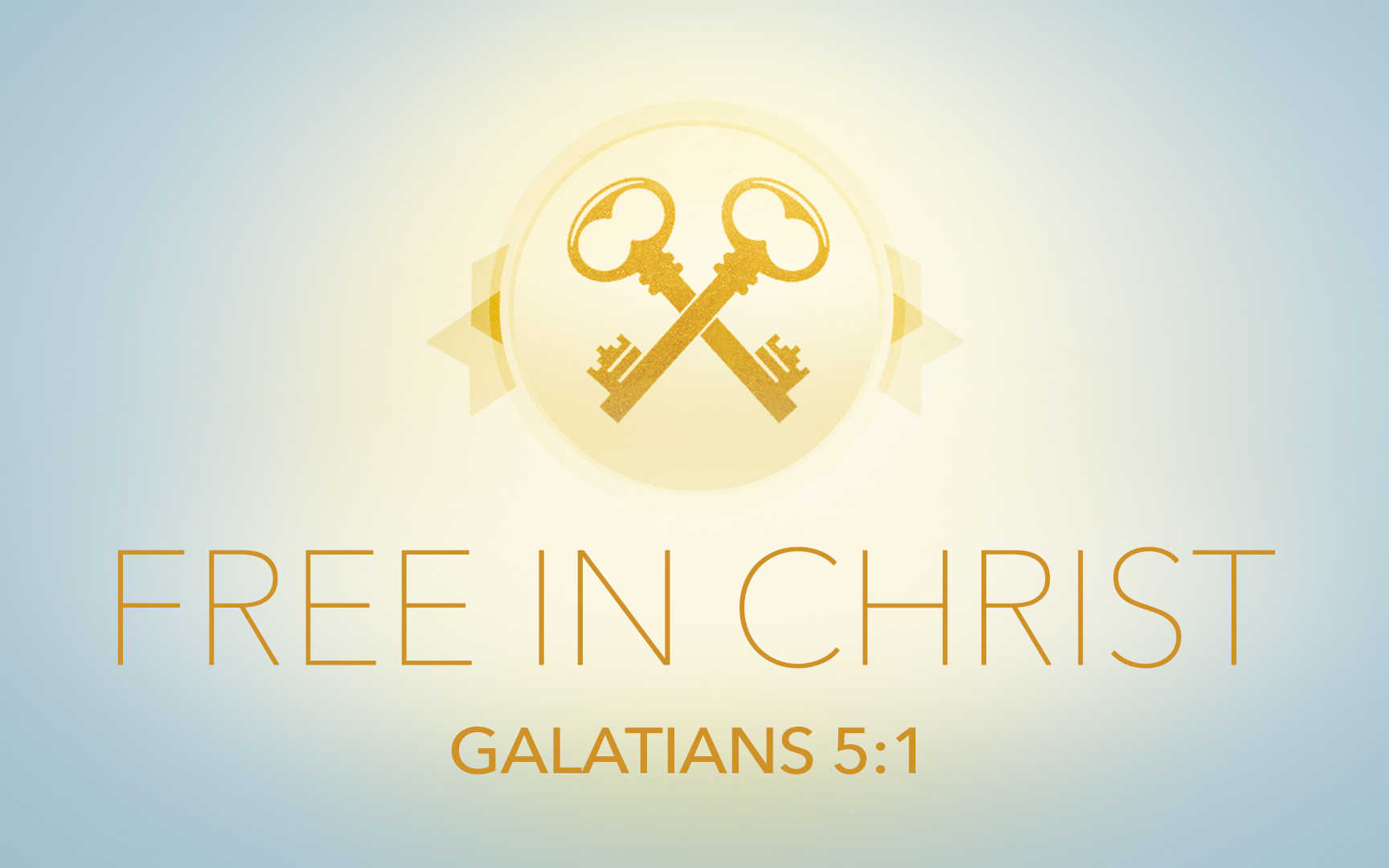 Free In Christ
Free Christians Bear One Another’s BurdensGalatians 5:25-6:5
What Bearing Burdens Means

The Goal of Bearing Burdens

Who Should Bear Burdens

How to Bear Burdens
What Bearing Burdens Means
What It Doesn’t Mean
We Seek to Burden Others
We Don’t Have Personal Responsibility (vs. 2, 5)
“If we be never obliged to relieve others' burdens, but when we can do it without burdening ourselves, then how do we bear our neighbor’s burdens, when we bear no burden at all?” – Jonathan Edwards
Categories of Burdens
Transgressions (vs. 1; Personal Choice)
General Burdens (vs. 2; External Circumstances)
The Goal of Bearing Burdens
Restoration
“To render sound, fit, complete”
“To repair that which is broken”
“He saw two other brothers, James the son of Zebedee and John his brother, in the boat with Zebedee their father, mending their nets, and he called them.” (Mat. 4:21)

“19My brothers, if anyone among you wanders from the truth and someone brings him back, 20let him know that whoever brings back a sinner from his wandering will save his soul from death and will cover a multitude of sins.” (James 5:19-20)
Who Should Bear Burdens
“You who are spiritual…” (vs. 1)
Fruit of the Spirit (Galatians 5:22-24)
“You hypocrite, first take the log out of your own eye, and then you will see clearly to take the speck out of your brother's eye.” (Matthew 7:5)
Humble People (vs. 5:26; 6:3-4)
Don’t Compare Yourself to Others (vs. 4)
“He also told this parable to some who trusted in themselves that they were righteous, and treated others with contempt…” (Luke 18:9)
How to Bear Burdens
Make Sure they Are Caught/Burdened
Not a Conscience Issue (Romans 14)
Sudden Change in Patterns
Ask if They Need Help
Seek to Understand
“I still have many things to say to you, but you cannot bear them now.” (John 16:12)
Enables us to Speak the Truth in Love